Будем отвечать активно!Хорошо себя вести,чтобы гости дорогиеЗахотели вновь прийти!
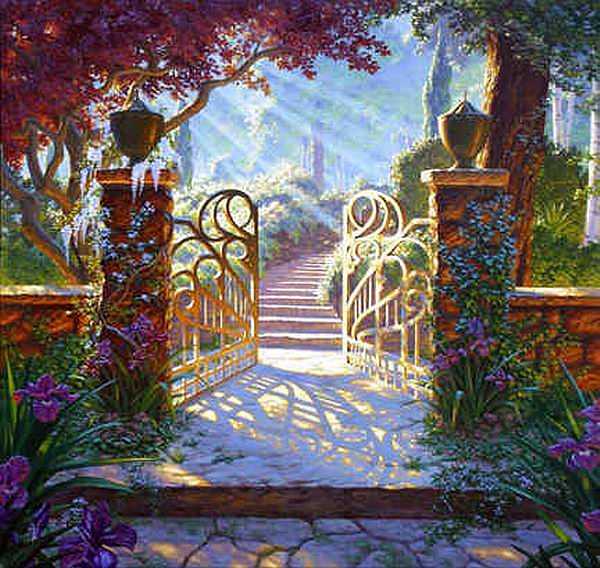 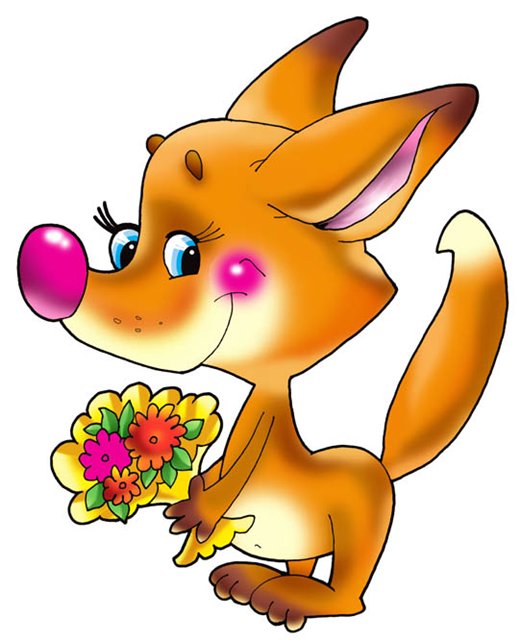 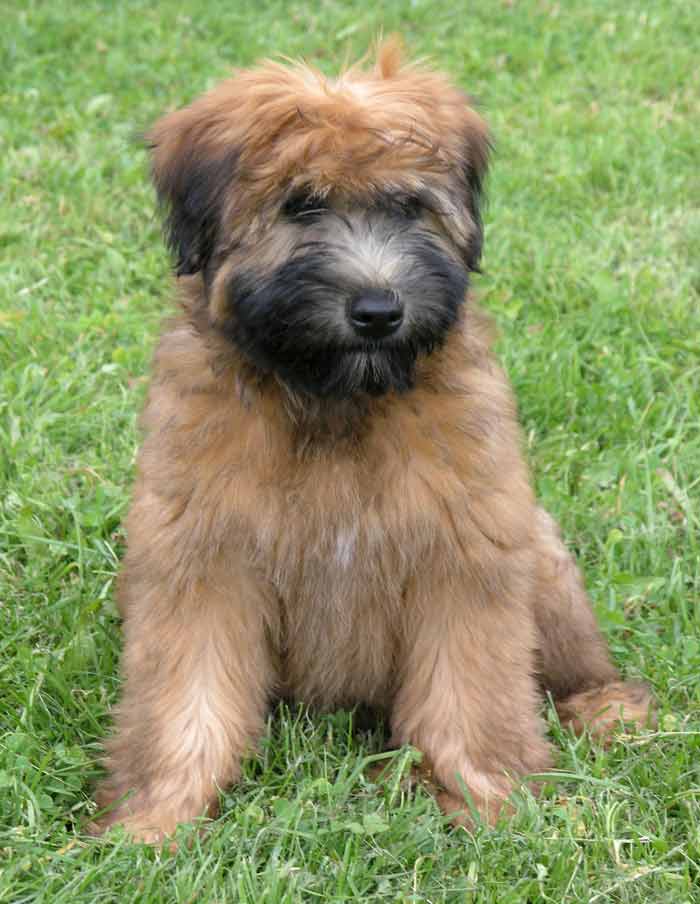 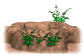 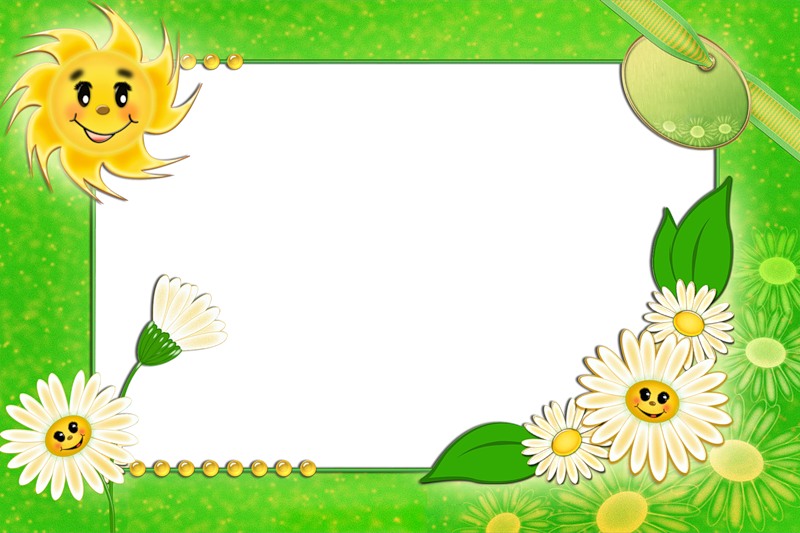 Поля, сорока, тропа, трава,     
     карандаш;
 деревня, звезда, рисунок, леса,   мячи;
вода, сова, ковёр, земля, котята.
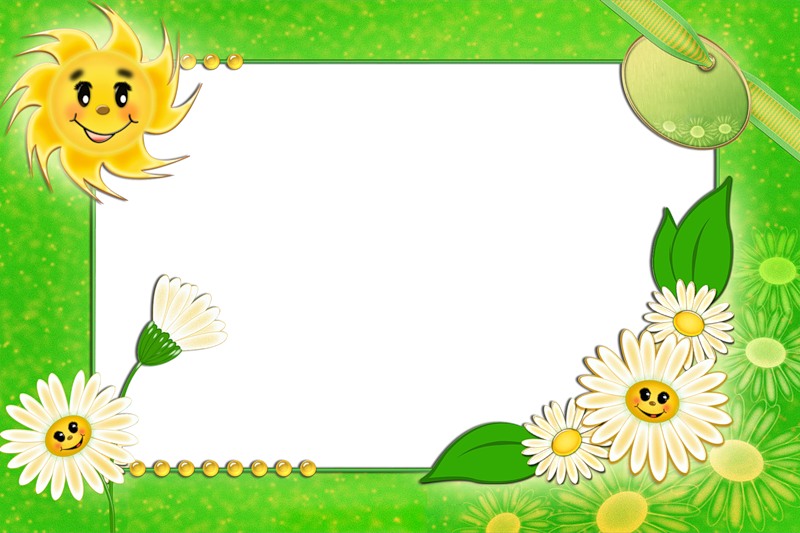 Поля, сорока, тропа, трава,     
     карандаш;
 деревня, звезда, рисунок, леса,   мячи;
вода, сова, ковёр, земля, котята.
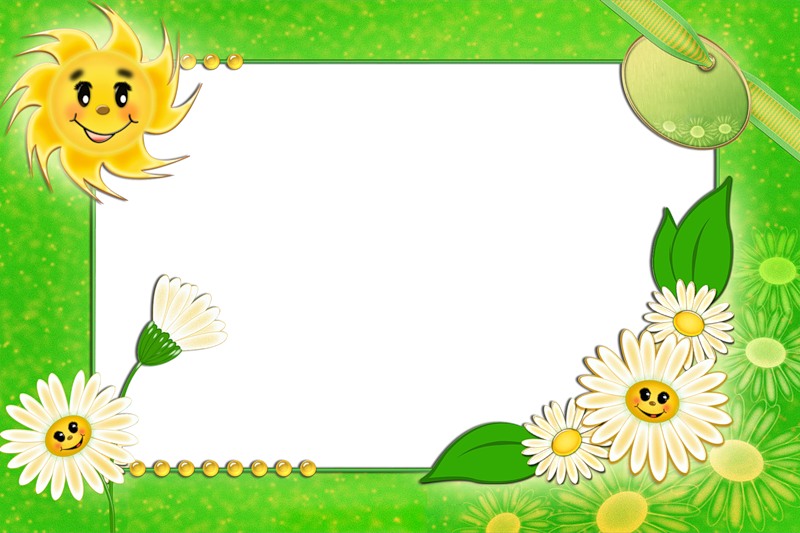 о    а     и     е      я
(О, А, И, Е, Я)
Гр … бной
 
дождь
?
И
Е
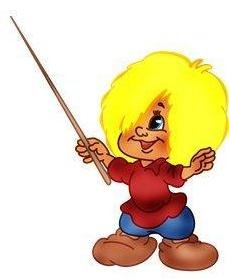 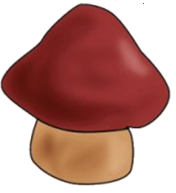 подсказка
Гр..б
См … шная
 
история
?
И
Е
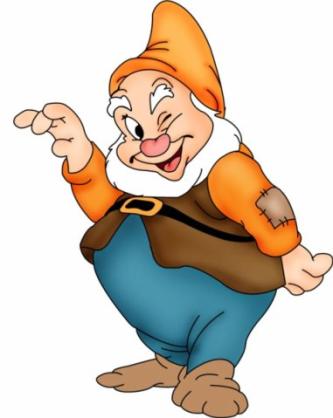 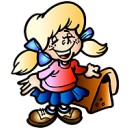 подсказка
См..х
П … тнистый
 
жираф
Я
И
е
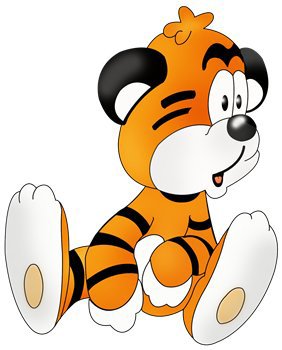 ?
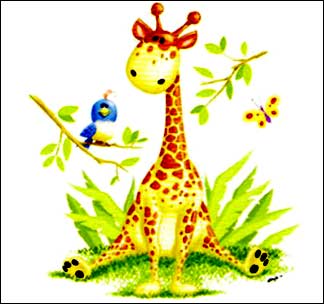 подсказка
подсказка
П..тна
Деревянная 
 
л … нейка
И
?
Е
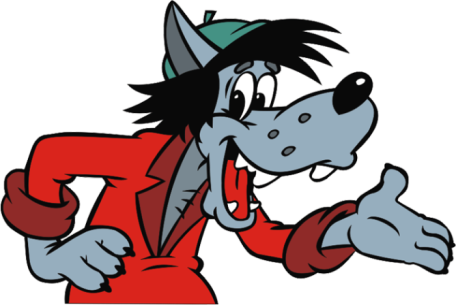 подсказка
Л..НИЯ
Высокие 
 
д  … ревья
И
Е
?
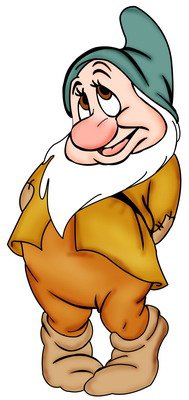 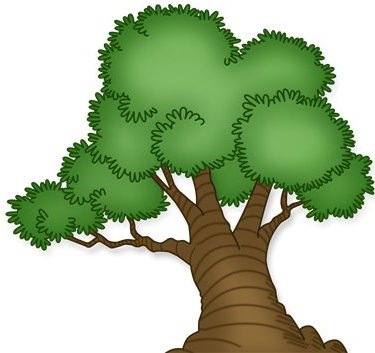 подсказка
Д..РЕВО
Маленький 
 
сл …. нёнок
А
?
О
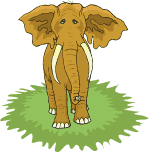 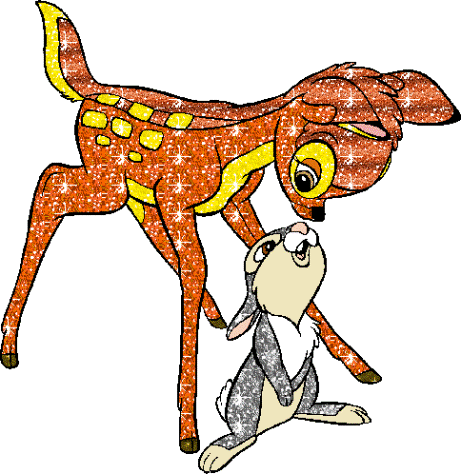 подсказка
СЛ..Н
И
Л  …  сная 
 
опасность
?
Е
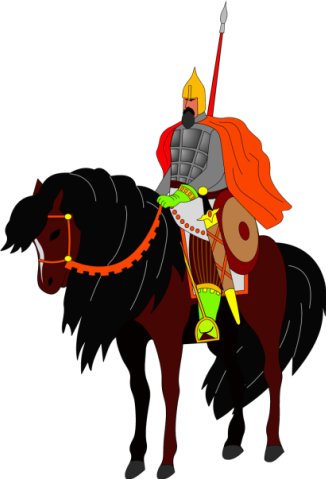 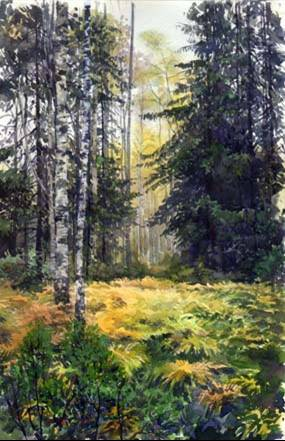 подсказка
Л..С
Добрый 
 
с … довник
?
О
А
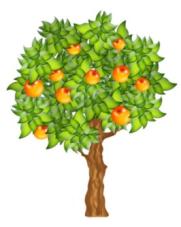 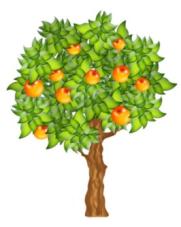 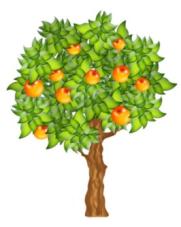 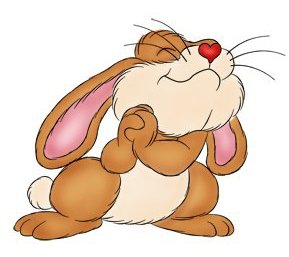 подсказка
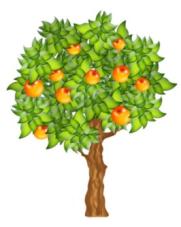 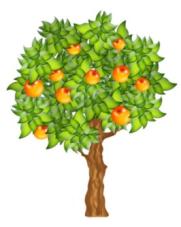 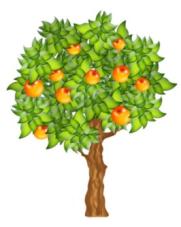 С..Д
Узкая 
 
тр  … пинка
?
А
О
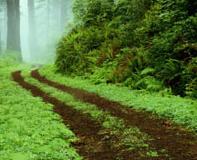 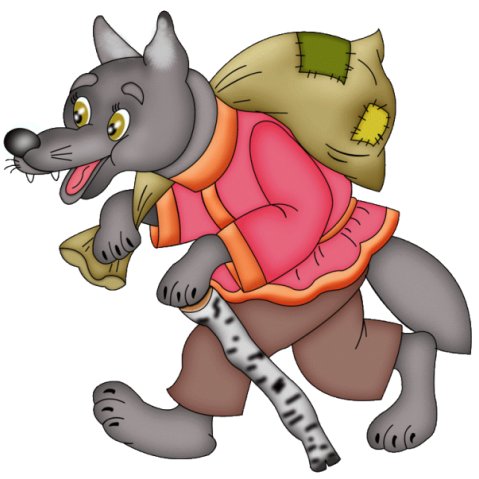 подсказка
ТР..ПКА
Правило
Безударный хитрый гласный: 
Слышим мы его прекрасно. 
А в письме какая буква? 
Здесь поможет нам наука: 
Гласный ставь под ударенье, 
Чтоб рассеять все сомненья.
«Приходи сегодня вечером с мечом, сыграем».
меч
Проблемный  вопрос
«Приходи сегодня вечером с м…чом, сыграем»
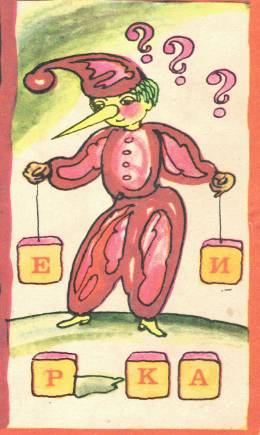 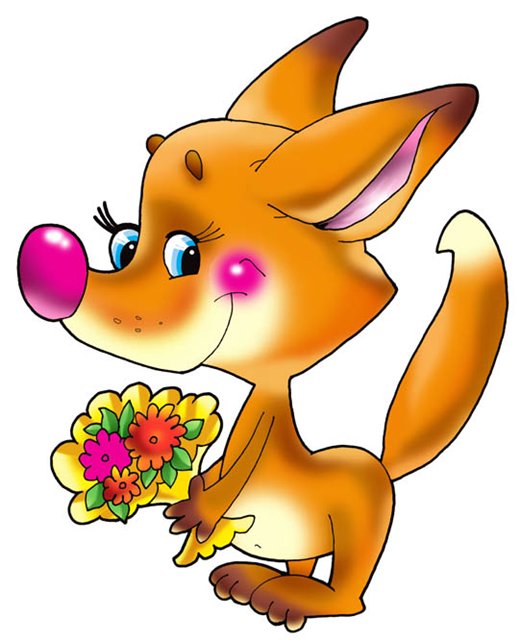 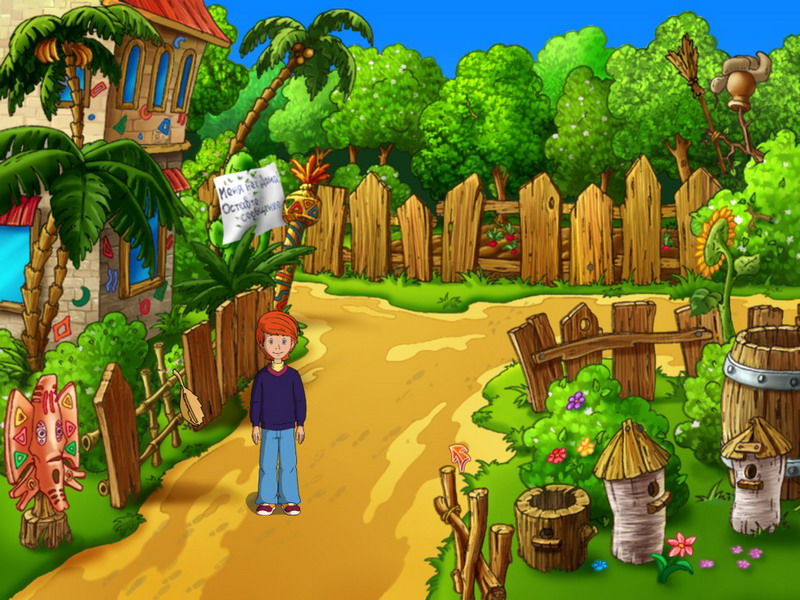 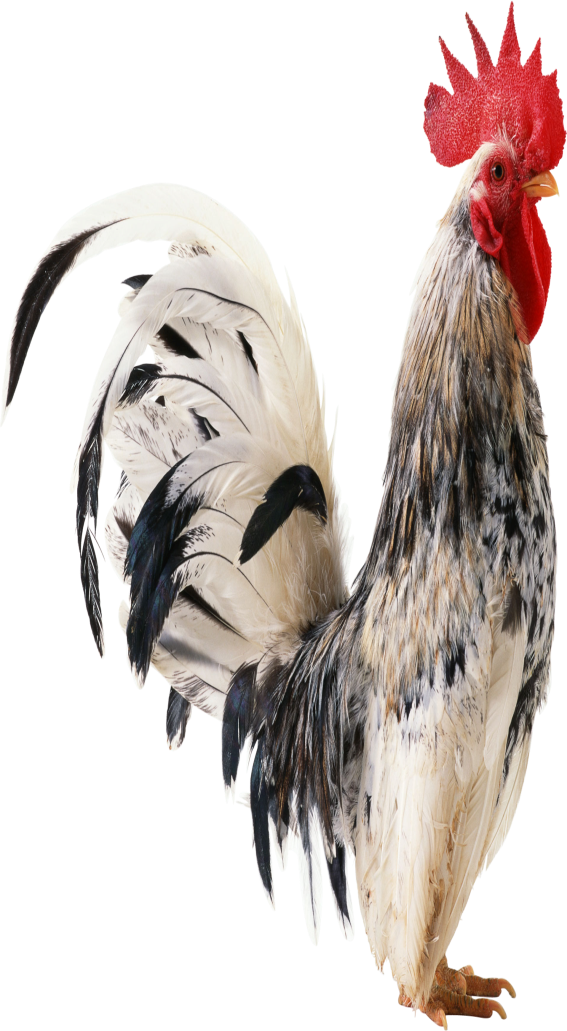 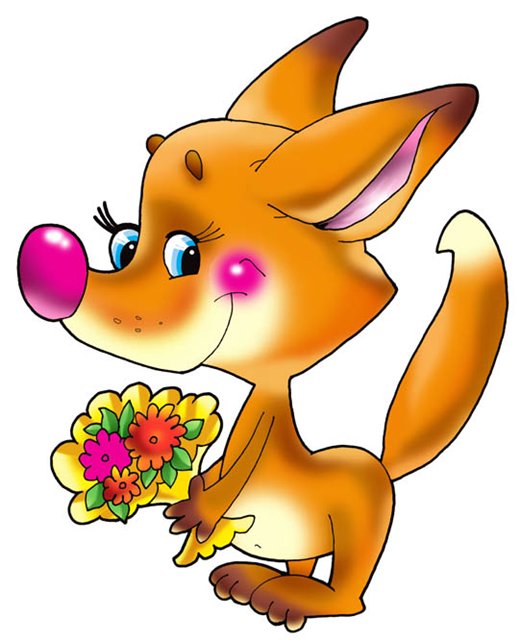 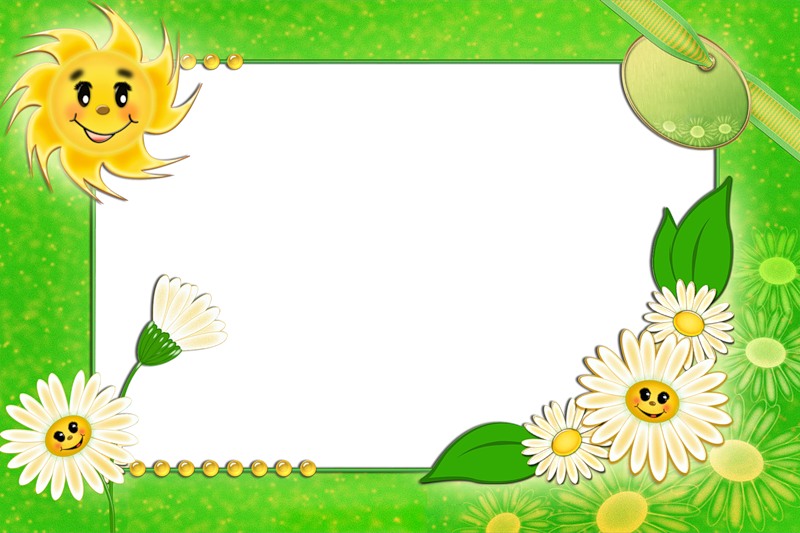 В лесу живёт рыжая лиса.
Лиса.
	В лису живёт рыжая леса. Лисий дом- нара. У норы играют весёлые лесята.  Лесица учит их лисьим повадкам.
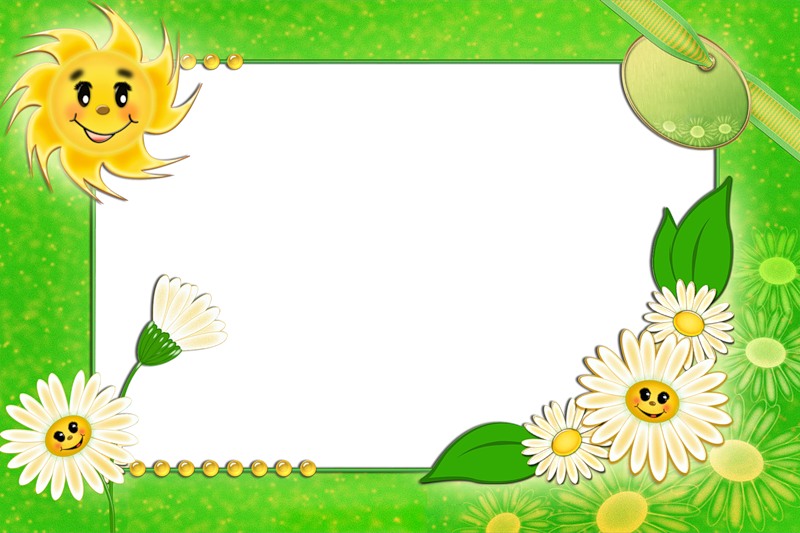 Лисий дом - нора.
Лиса.
	В лису живёт рыжая леса. Лисий дом- нара. У норы играют весёлые лесята.  Лесица учит их лисьим повадкам.
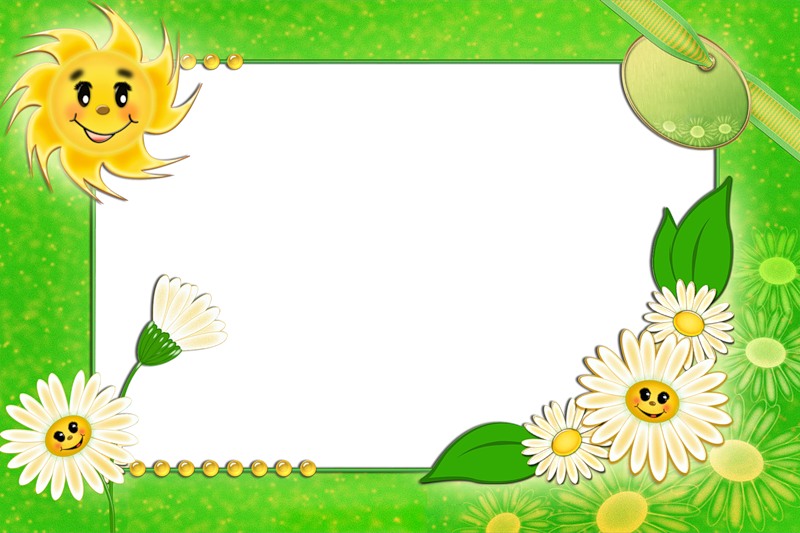 У норы играют весёлые лисята.
Лиса.
	В лису живёт рыжая леса. Лисий дом- нара. У норы играют весёлые лесята.  Лесица учит их лисьим повадкам.
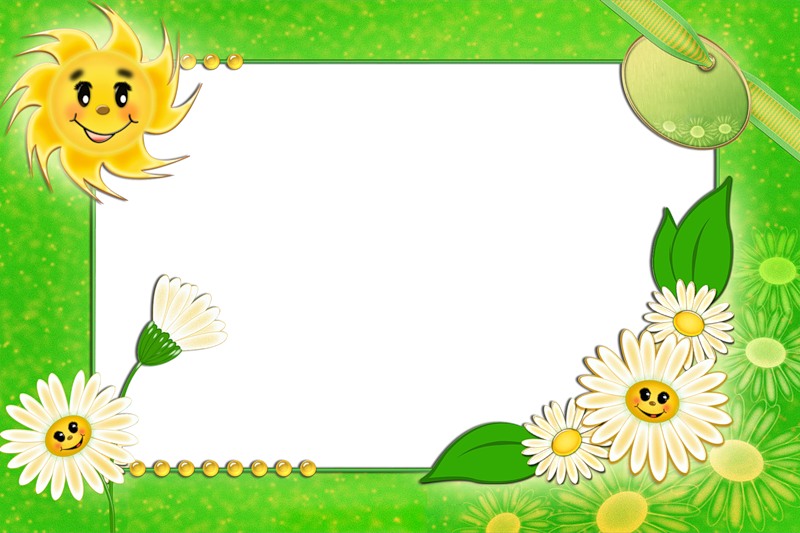 Лисица учит их лисьим повадкам.
Лиса.
	В лису живёт рыжая леса. Лисий дом- нара. У норы играют весёлые лесята.  Лесица учит их лисьим повадкам.
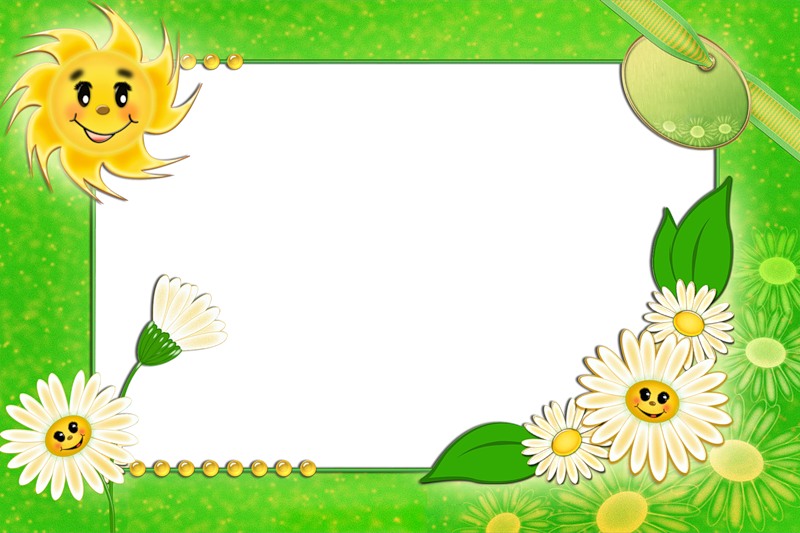 В лесу живёт рыжая лиса.
  Лисий дом - нора.
 У норы играют весёлые лисята.  Лисица учит их лисьим повадкам.
Лиса.
	В лису живёт рыжая леса. Лисий дом- нара. У норы играют весёлые лесята.  Лесица учит их лисьим повадкам.
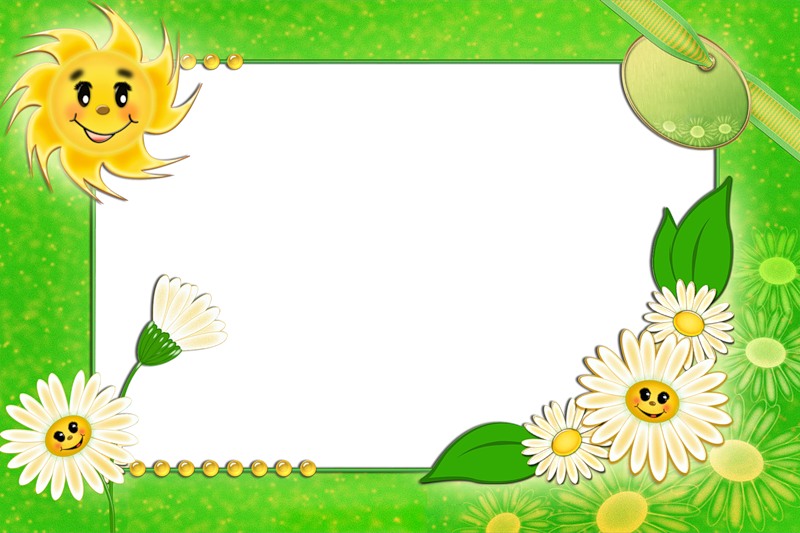 В лесу живёт рыжая лиса.
Лиса.
	В лису живёт рыжая леса. Лисий дом- нара. У норы играют весёлые лесята.  Лесица учит их лисьим повадкам.
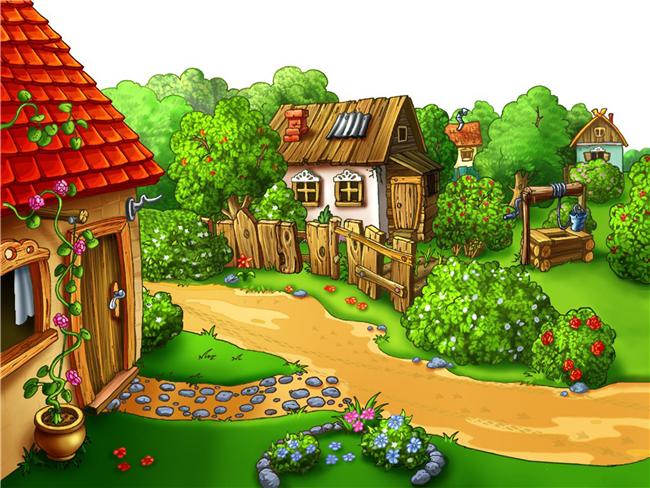 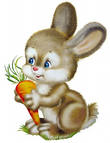 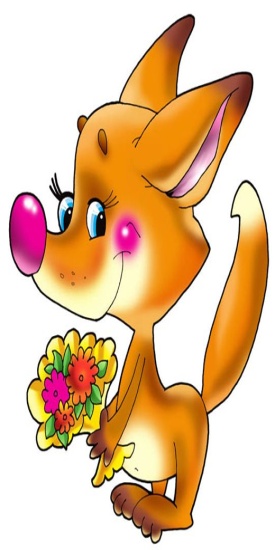 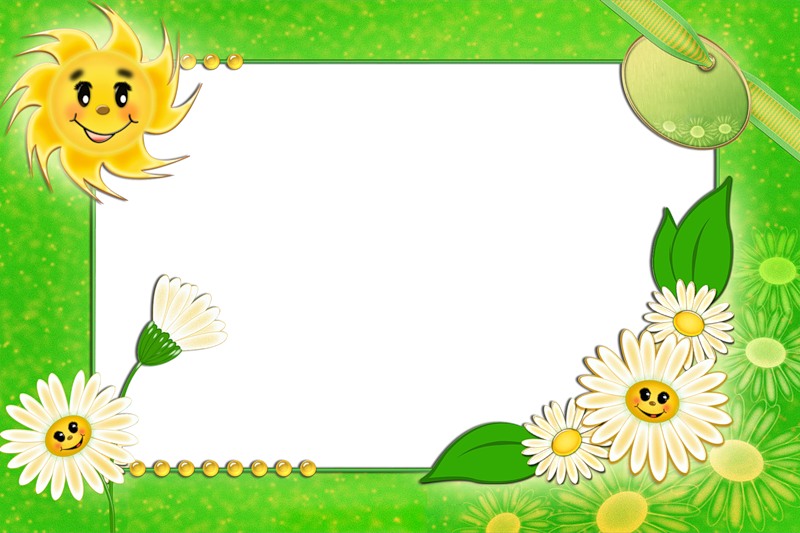 Светлана полоскала собачку.
 
 Все спустились с горы, а Витя всё слизал. 
   
  Сестрёнка отварила дверь.
Светлана полоскала собачку.
                  Все спустились с горы, а Витя всё слизал. 
                  Сестрёнка отварила дверь.
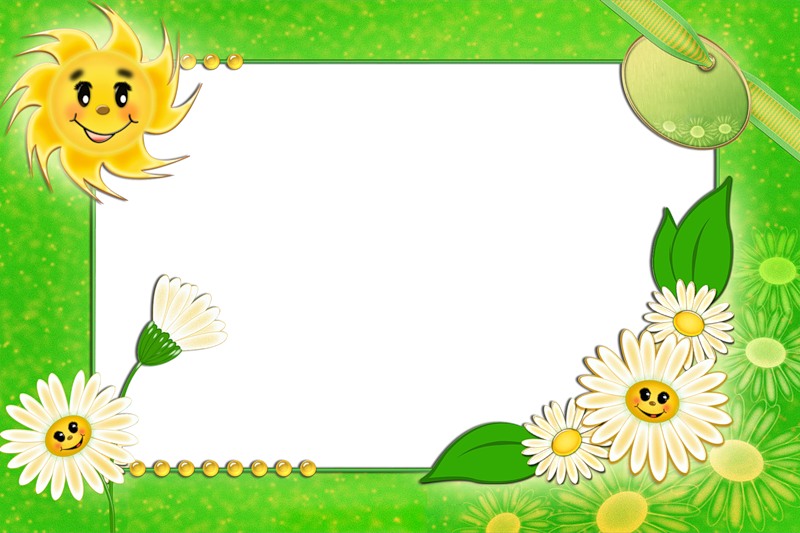 Светлана поласкала собачку.
 
Все спустились с горы, а Витя всё слезал. 
   
  Сестрёнка отворила дверь.
Светлана полоскала собачку.
                  Все спустились с горы, а Витя всё слизал. 
                  Сестрёнка отварила дверь.
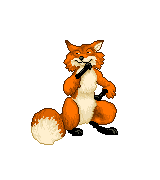 Безударные

гласные
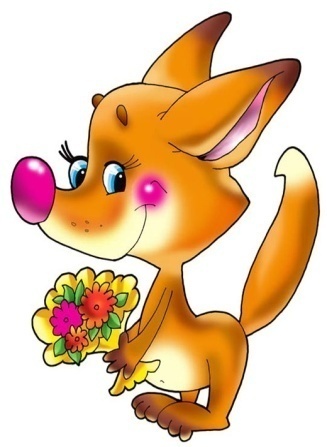 Собака
Петух
Заяц
Сова
Домашняя работа
Даны рифмы:
весна 	                   теплом
ото сна                           кругом	
шумок                            хотели
говорок                          улетели
цветет                             знакомо
хоровод                          из дома
I карточка. Выпиши слова с безударной гласной в корне. В скобках пиши проверочное слово.
II карточка. Составь предложения со словами с безударной гласной в корне и запиши их.
III карточка. Сочини стихотворение, используя данные рифмы. Выдели орфограммы.
Оценивание
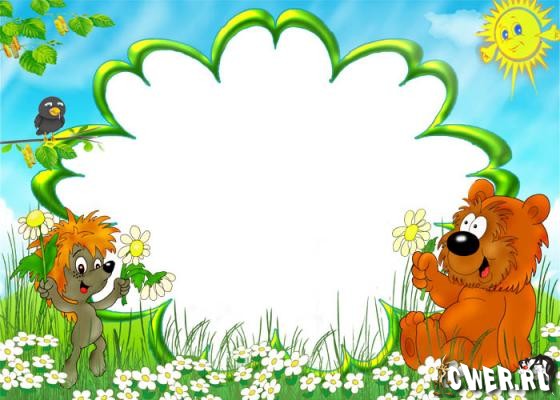 Спасибо,ребята!
Желаем хорошего
настроения.
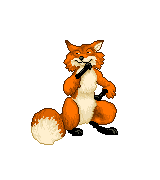 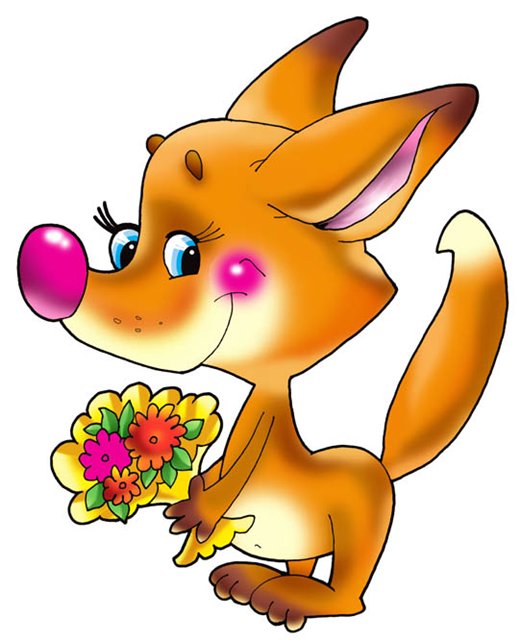